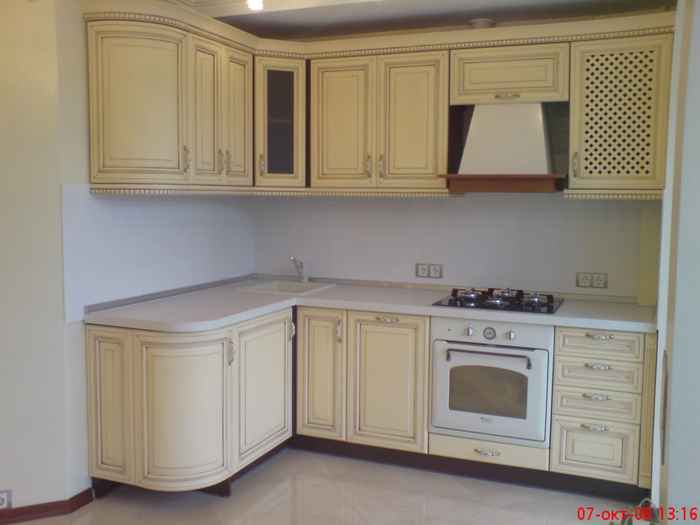 Хозяюшка
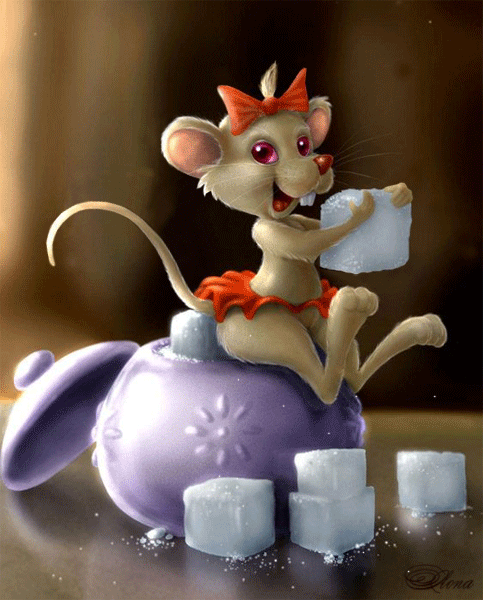 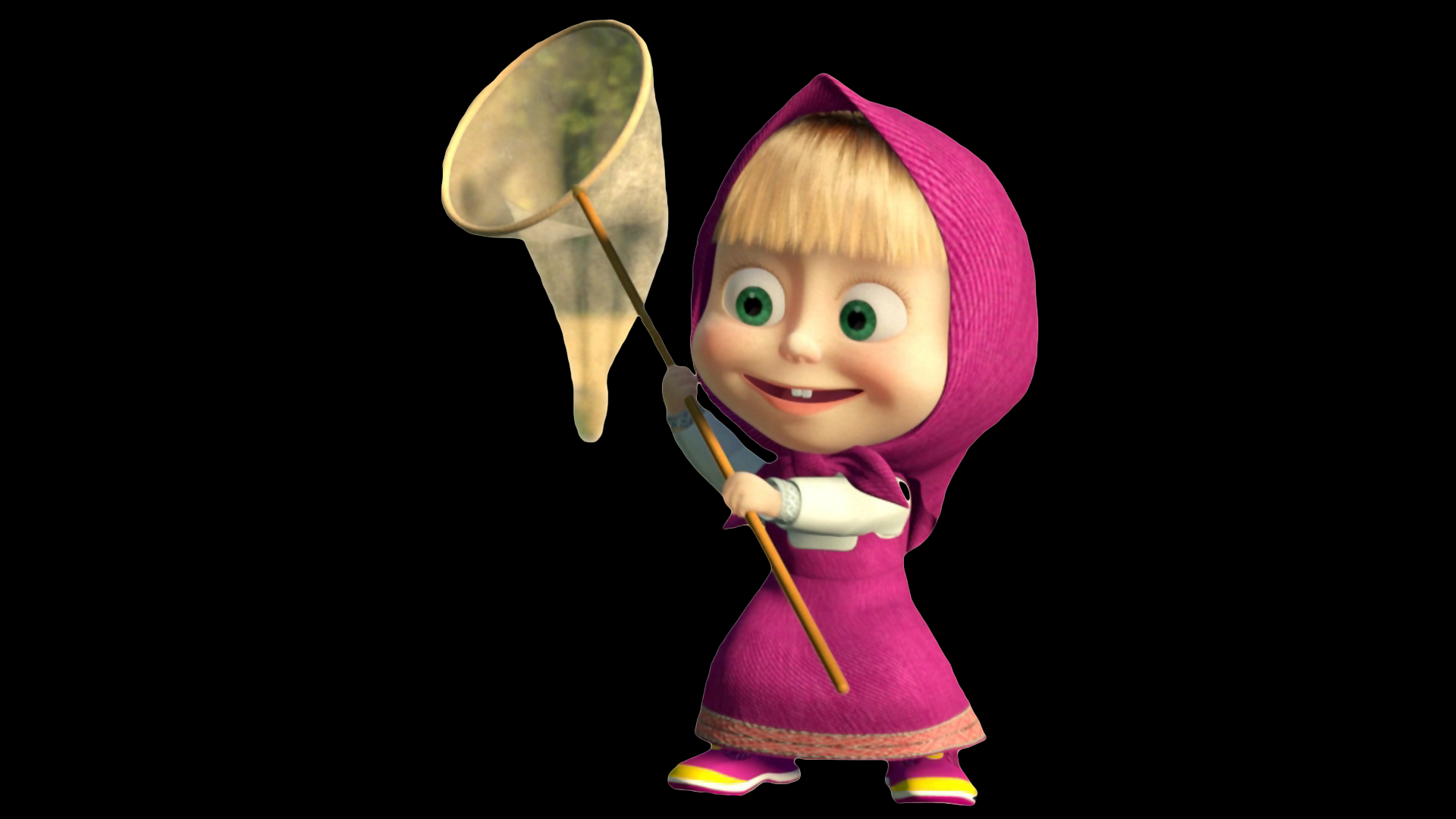 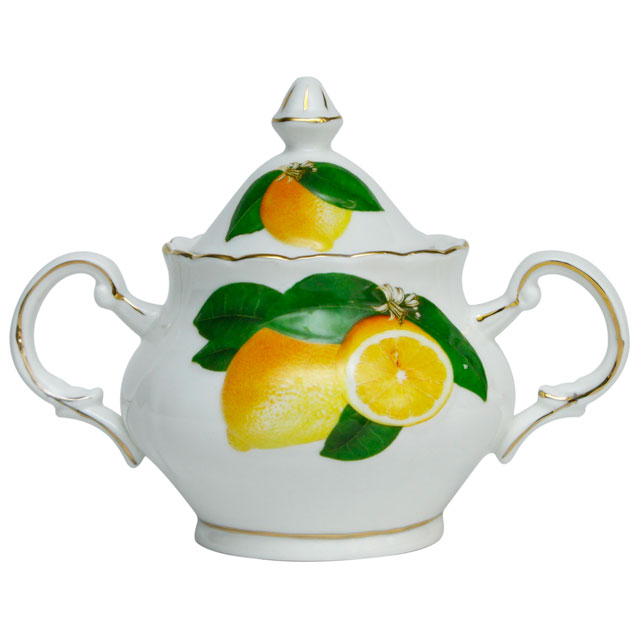 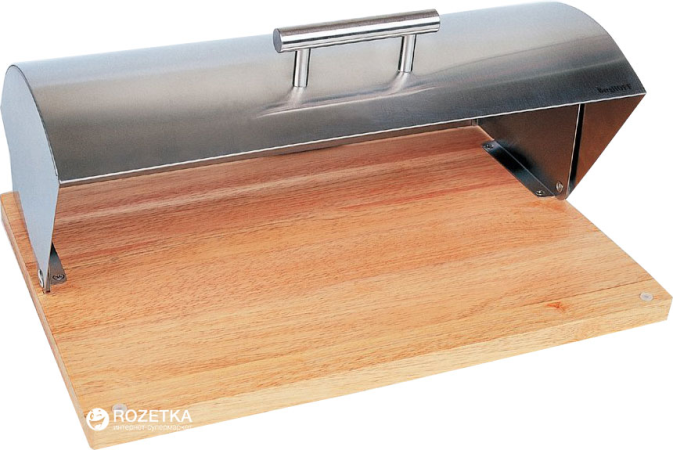 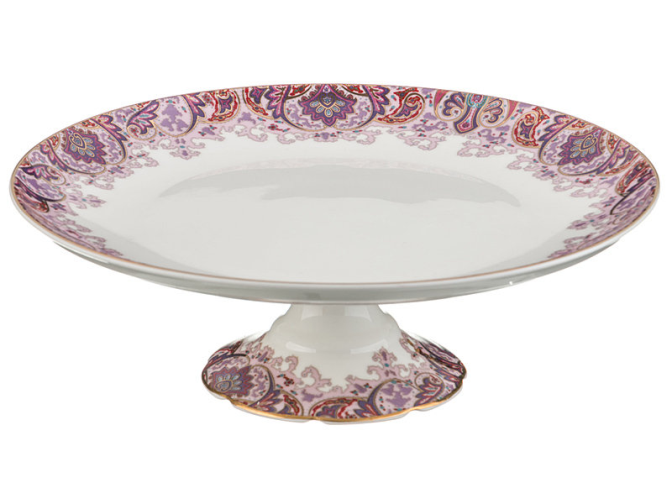 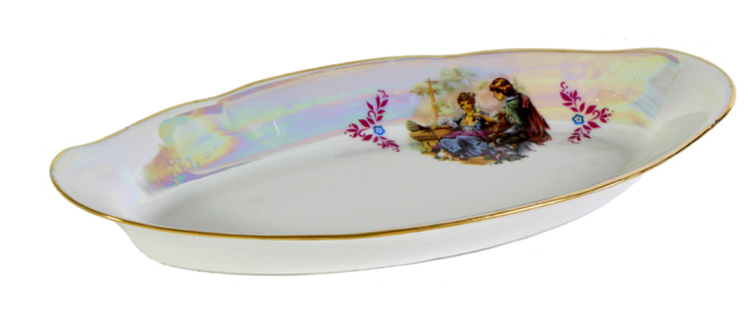 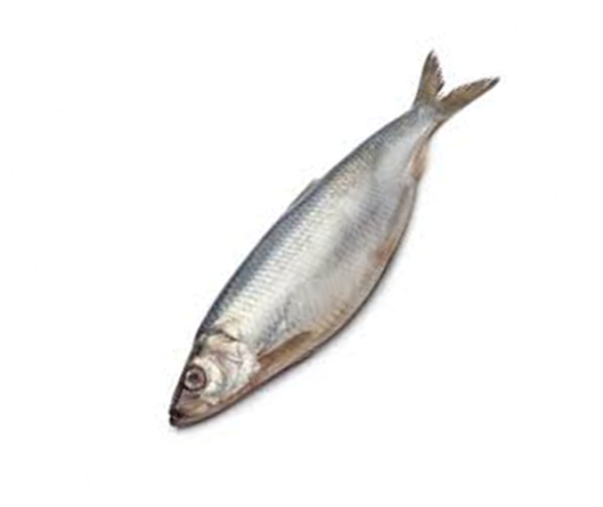 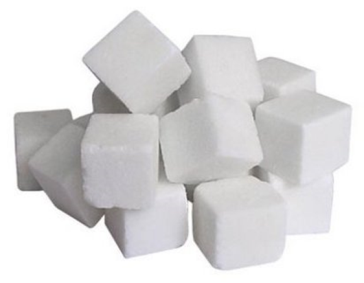 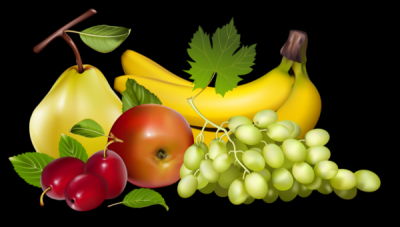 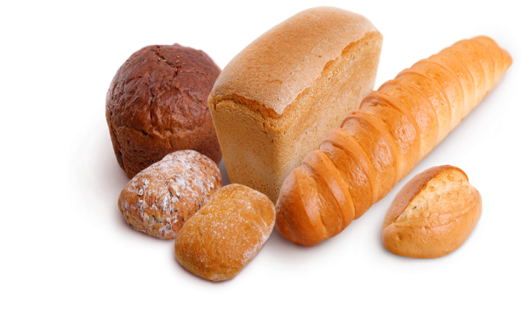 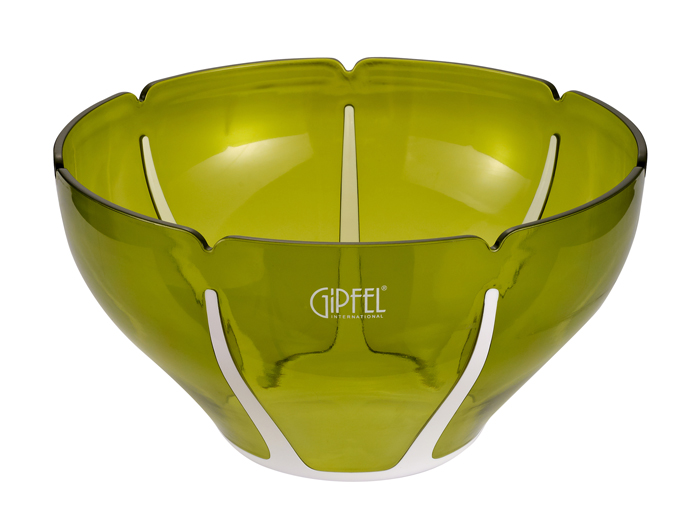 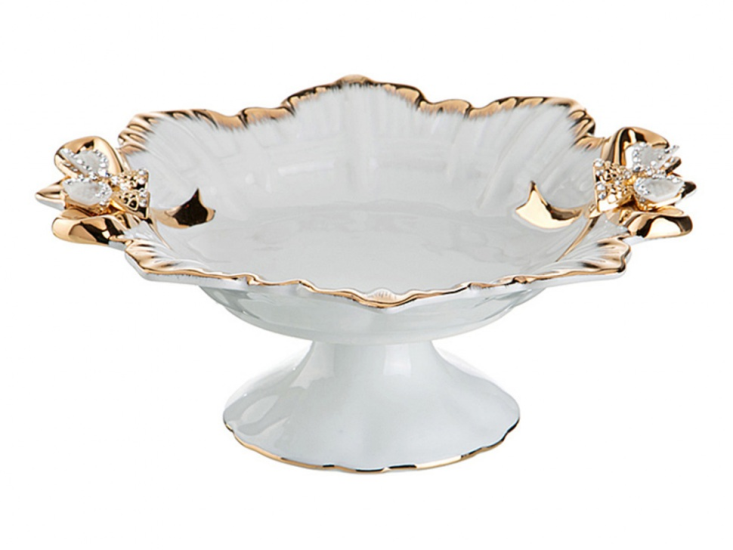 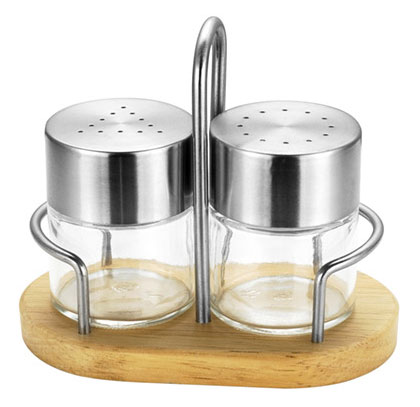 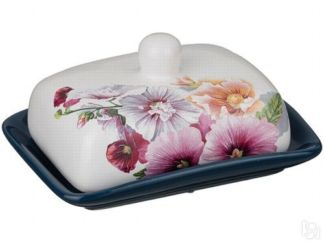 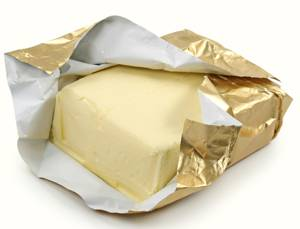 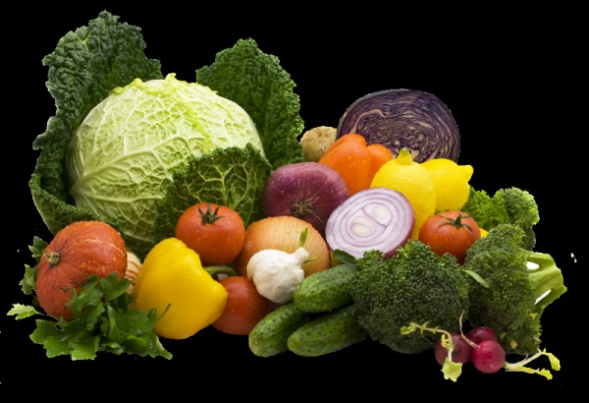 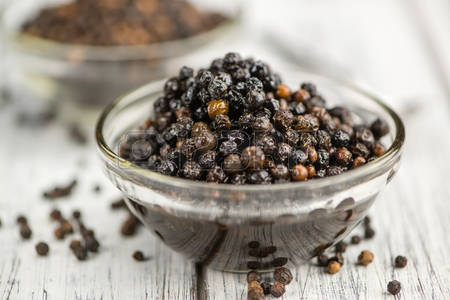 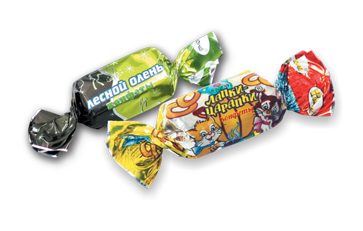 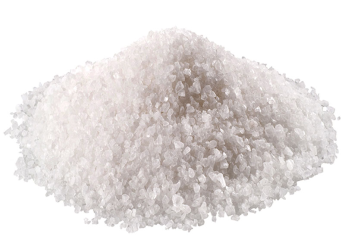 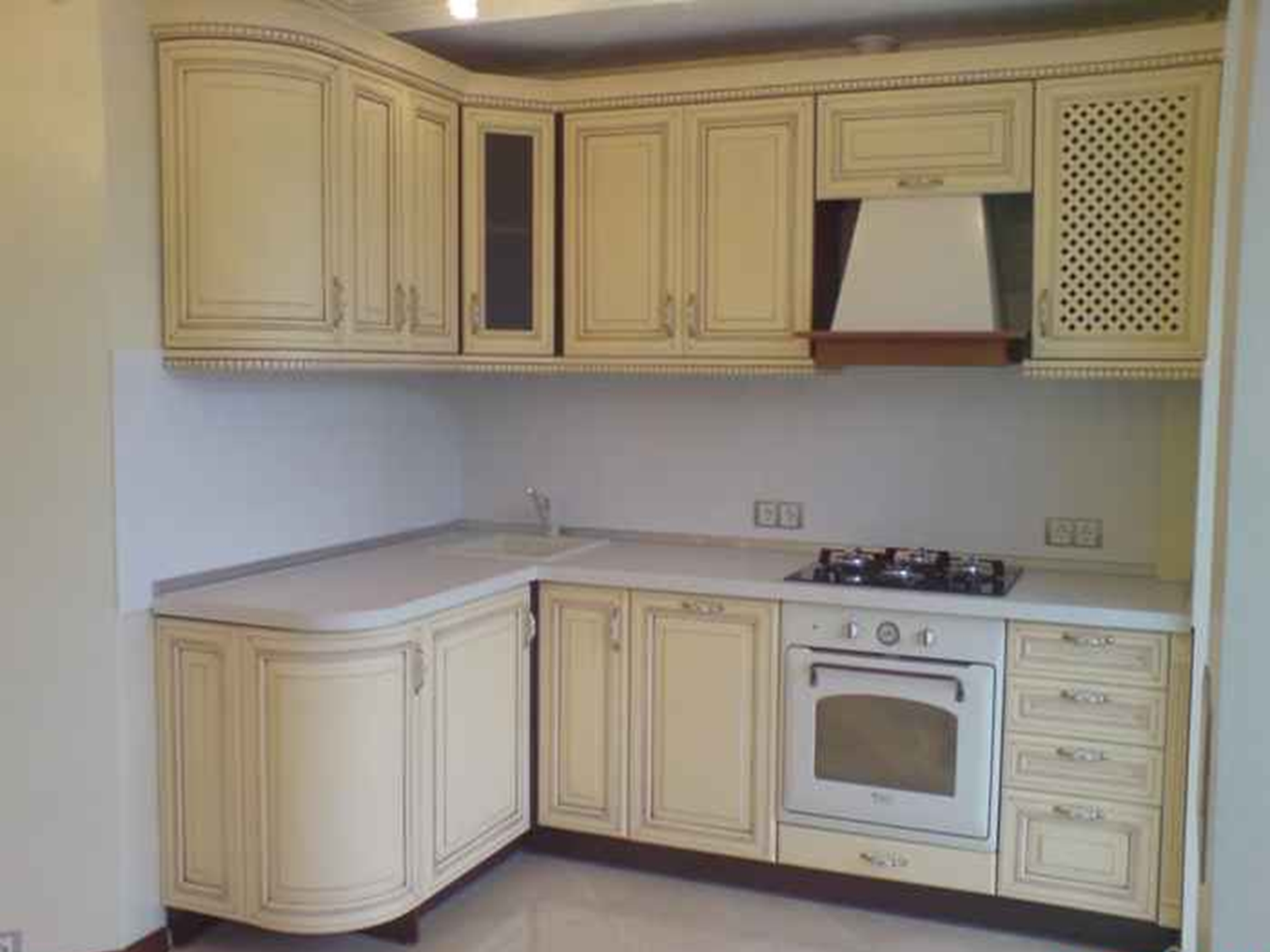 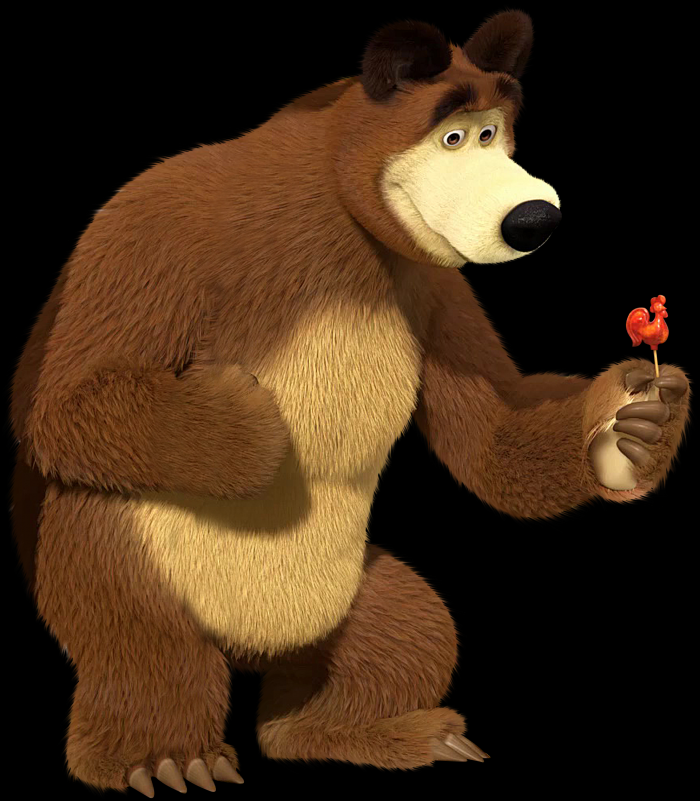 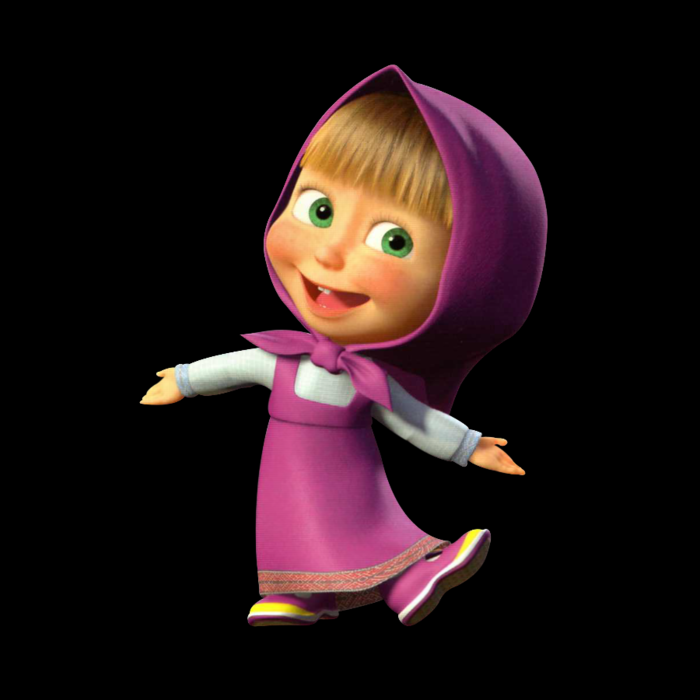